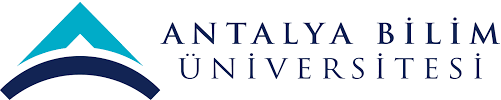 2020 YILI YGG SUNUMUİİSBF DEKANLIK SÜRECİ28/01/2021
1
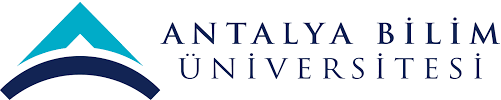 SWOT ANALİZİ
2
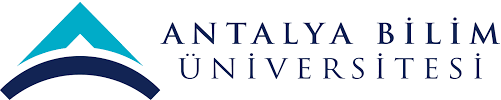 SWOT ANALİZİ
3
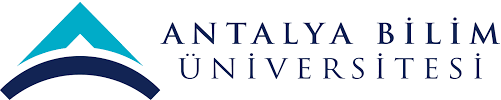 PAYDAŞ BEKLENTİLERİ
4
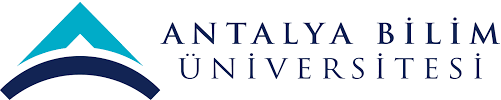 PAYDAŞ BEKLENTİLERİ
5
6
8
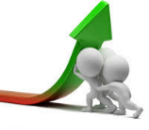 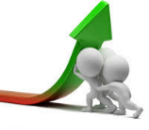 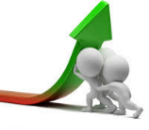 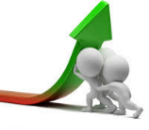 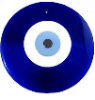 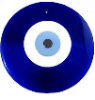 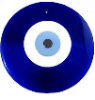 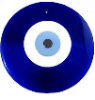 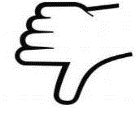 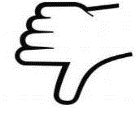 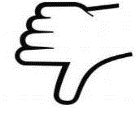 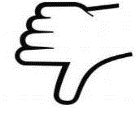 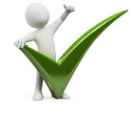 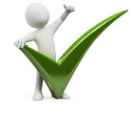 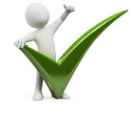 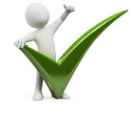 9
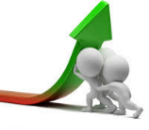 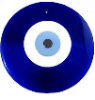 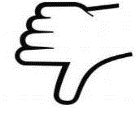 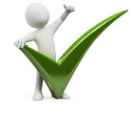 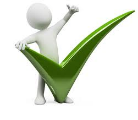 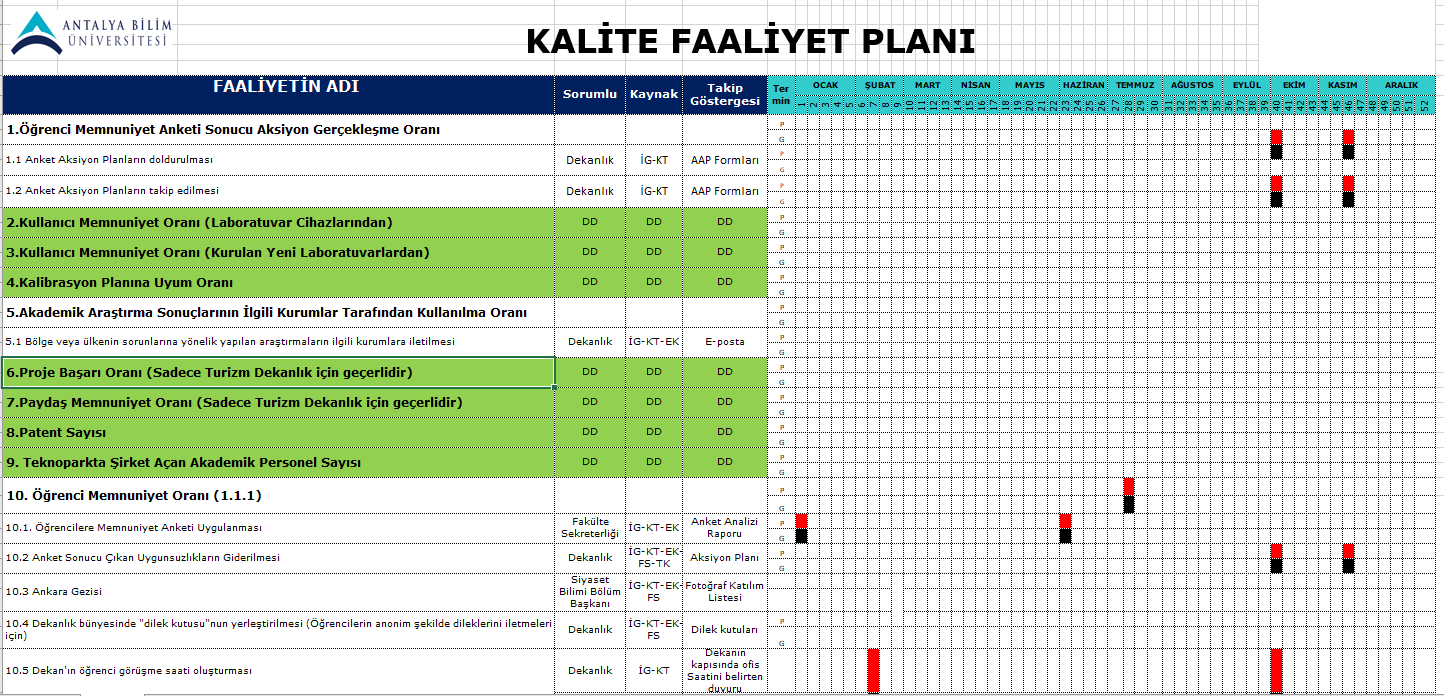 10
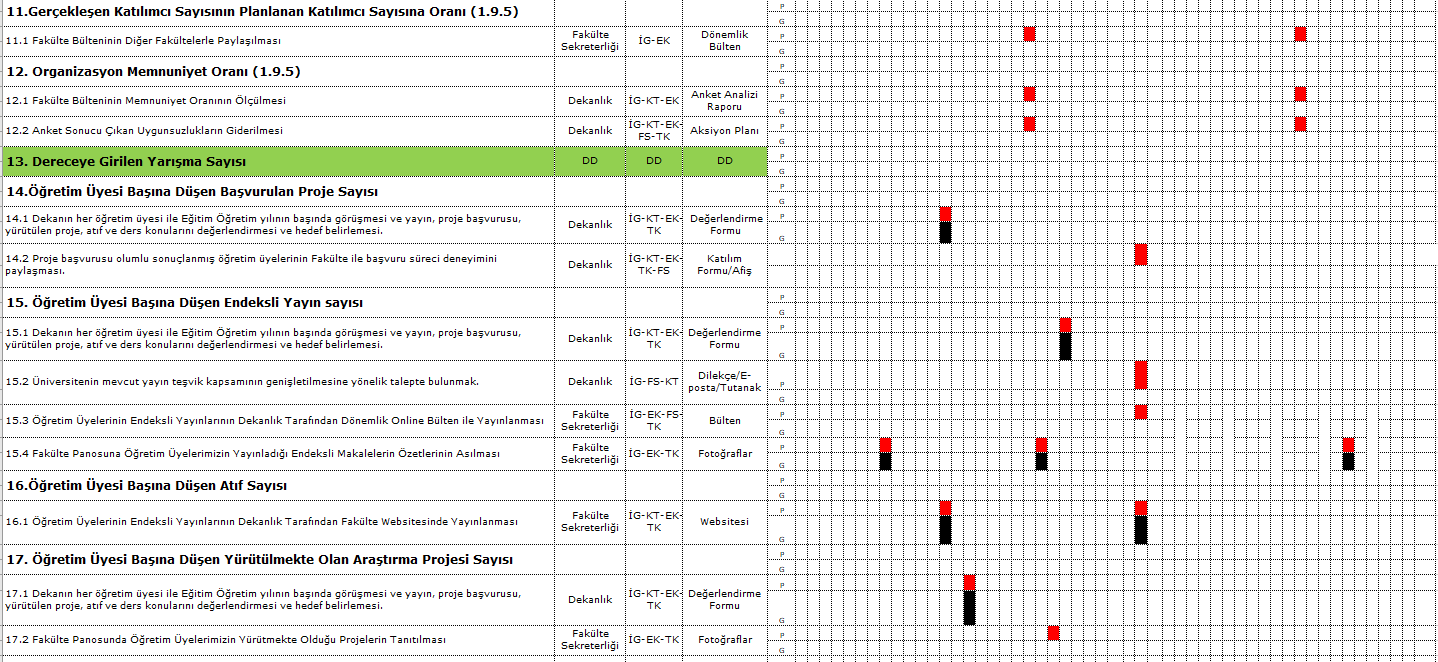 11
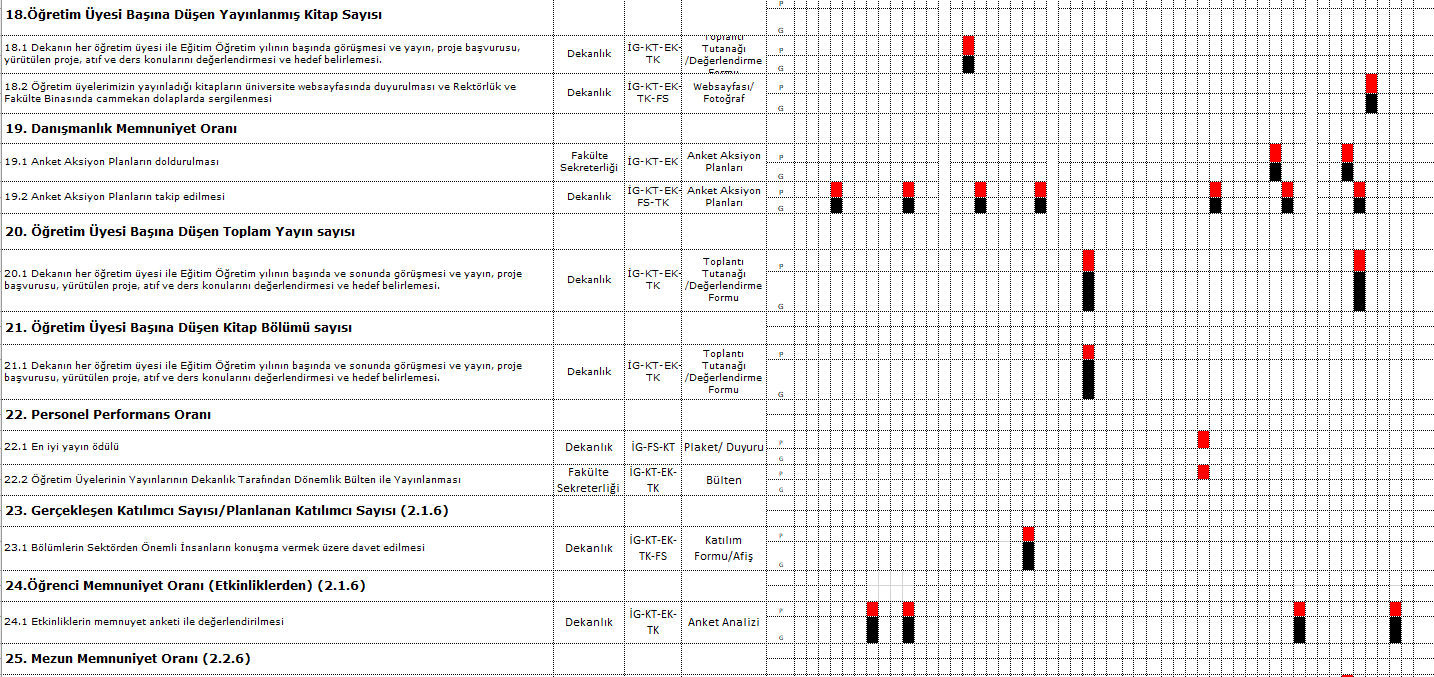 12
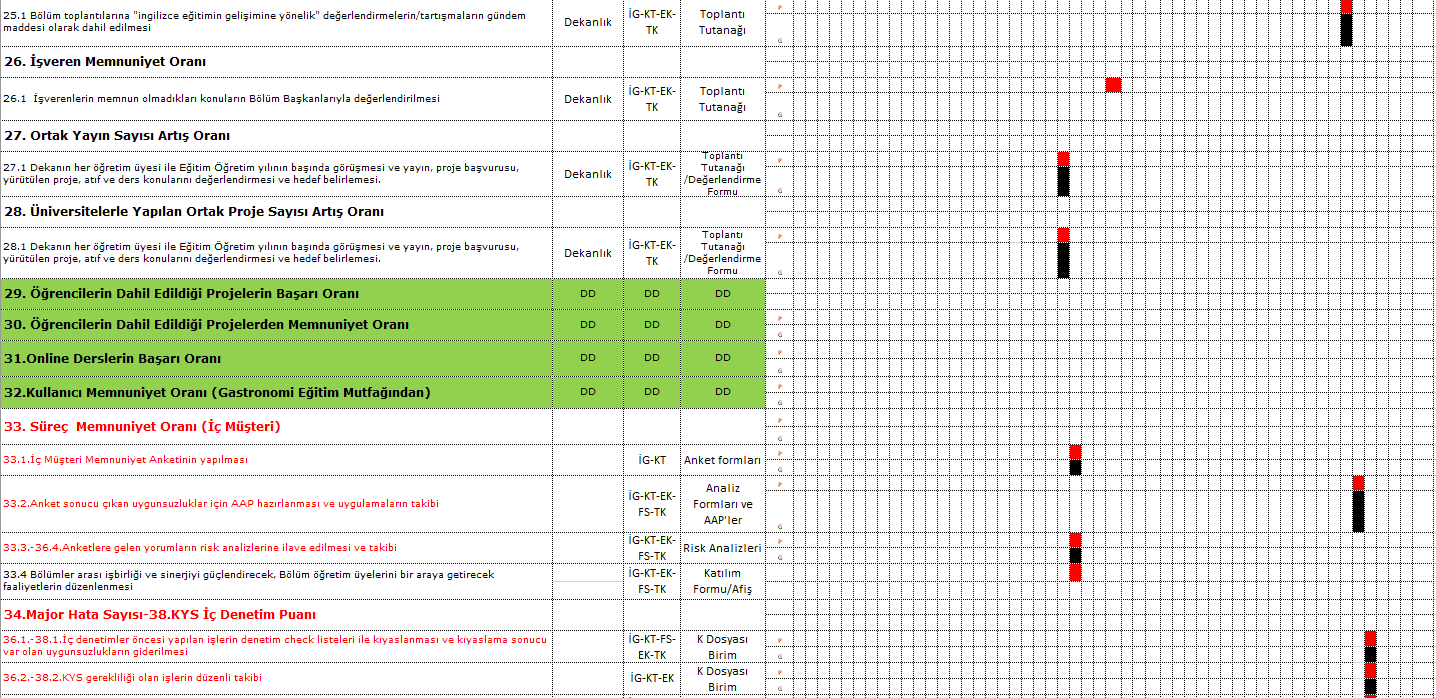 13
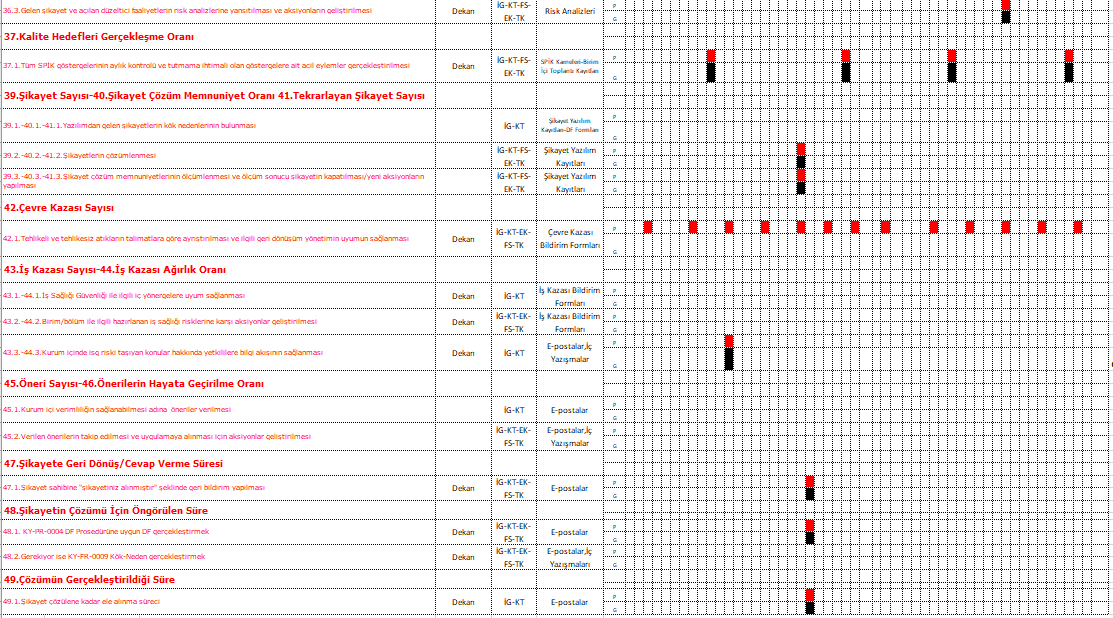 14
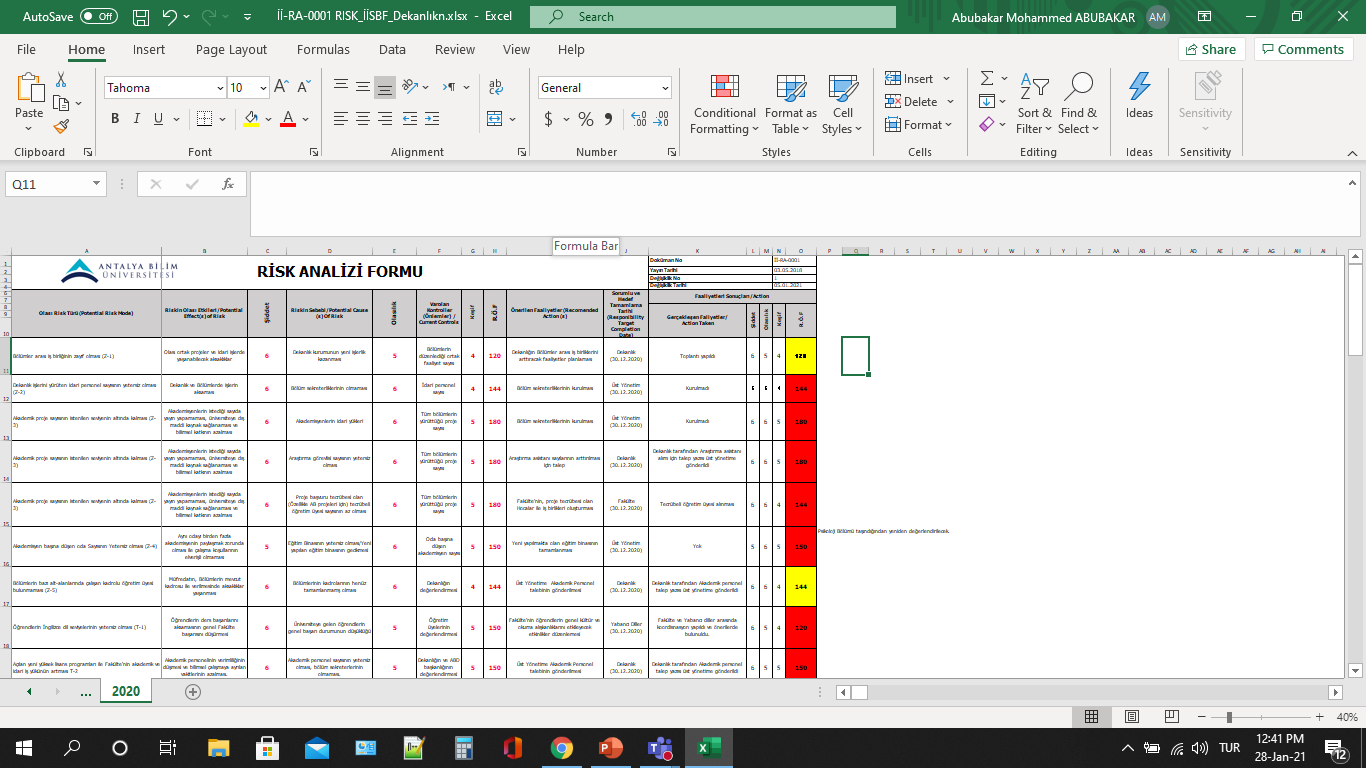 15
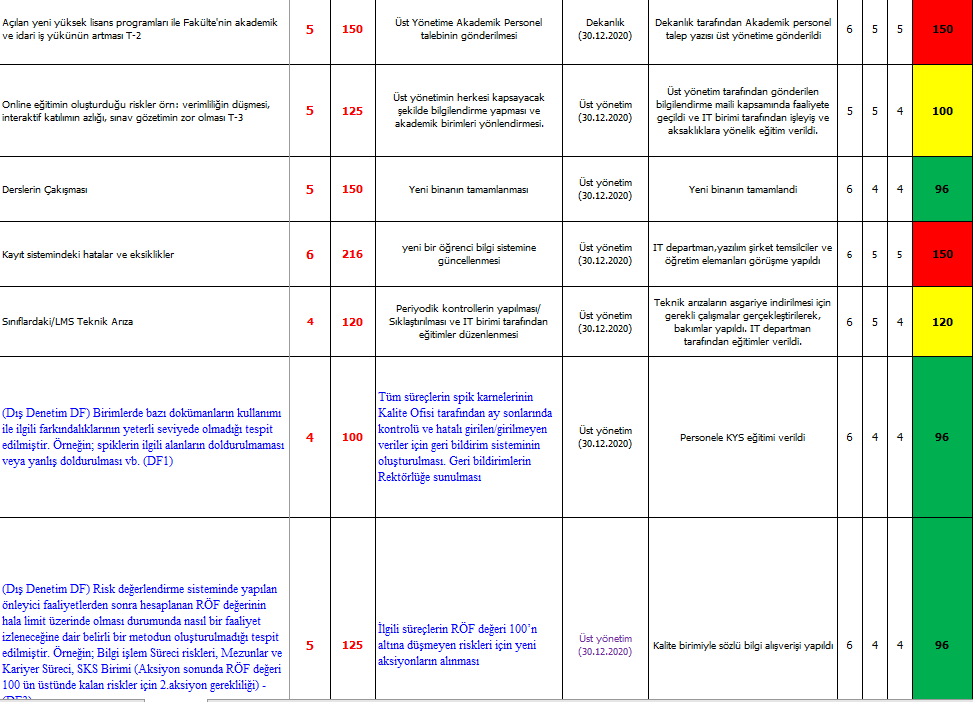 16
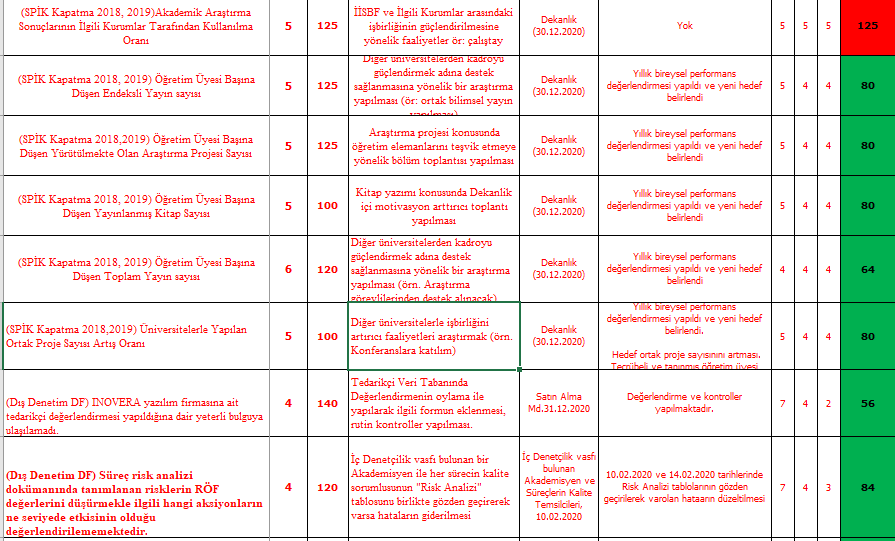 17
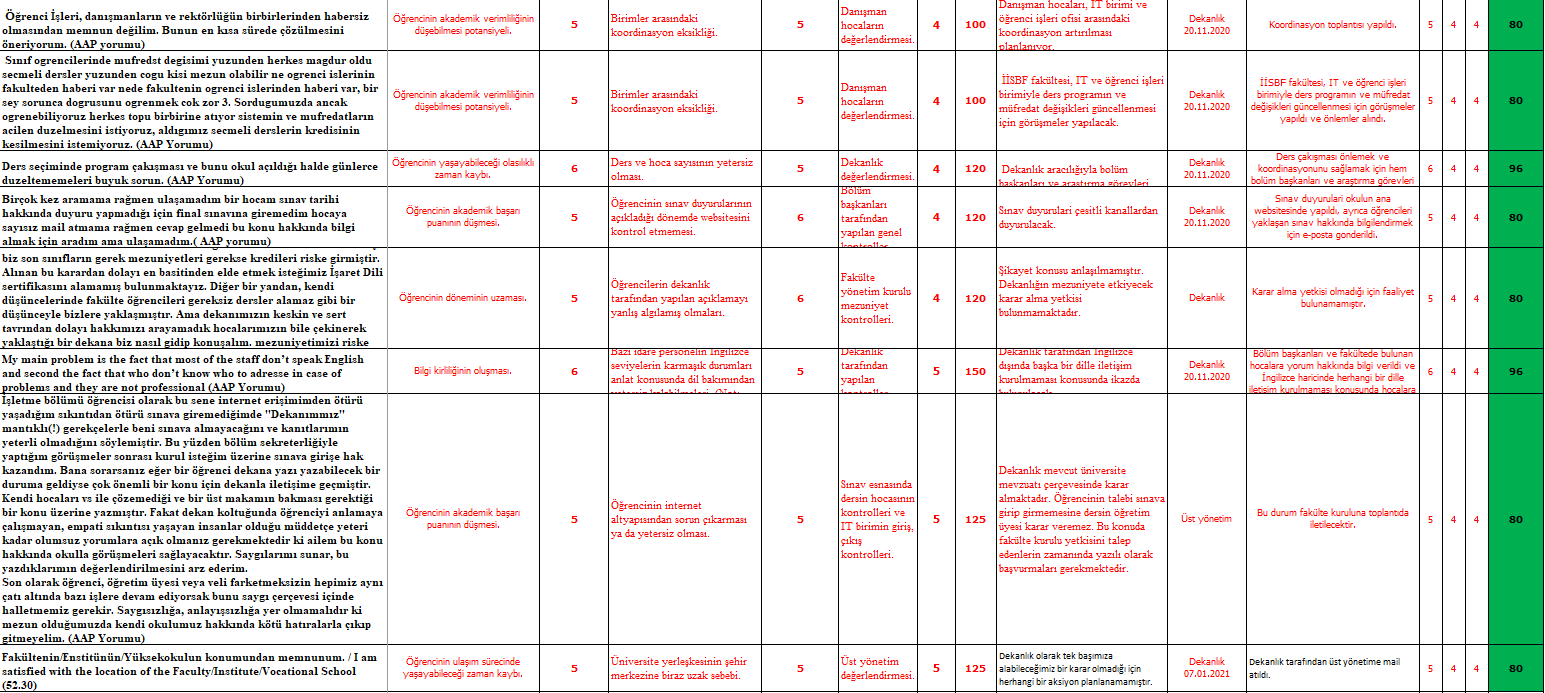 18
MEMNUNİYET ÖLÇÜM SONUÇLARI
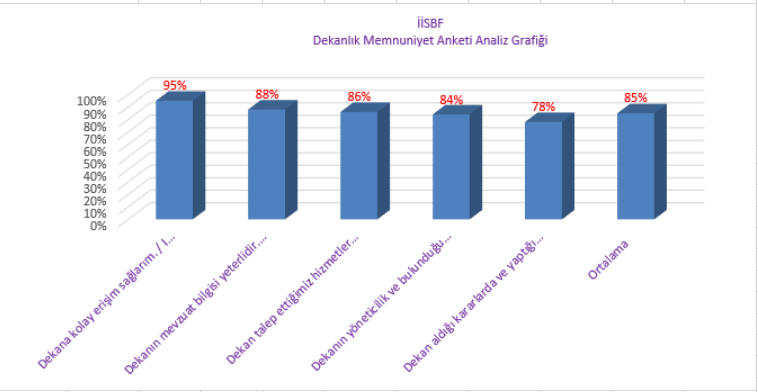 19
MEMNUNİYET ÖLÇÜM SONUÇLARI
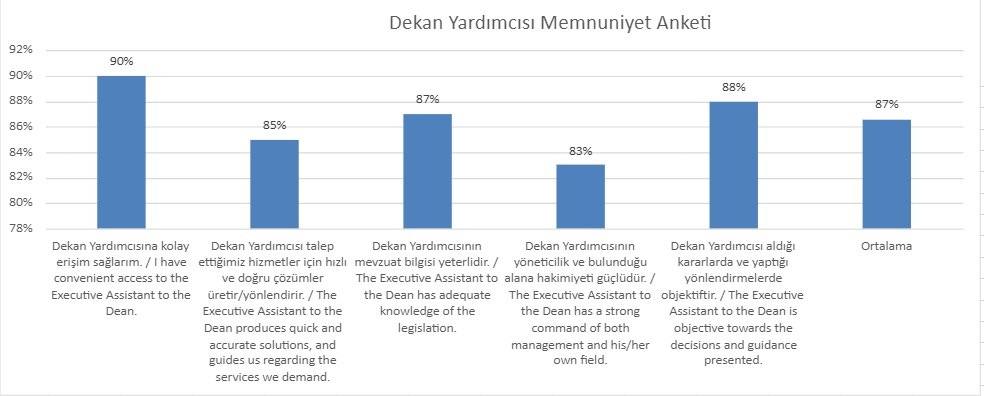 20
MEMNUNİYET ÖLÇÜM SONUÇLARI
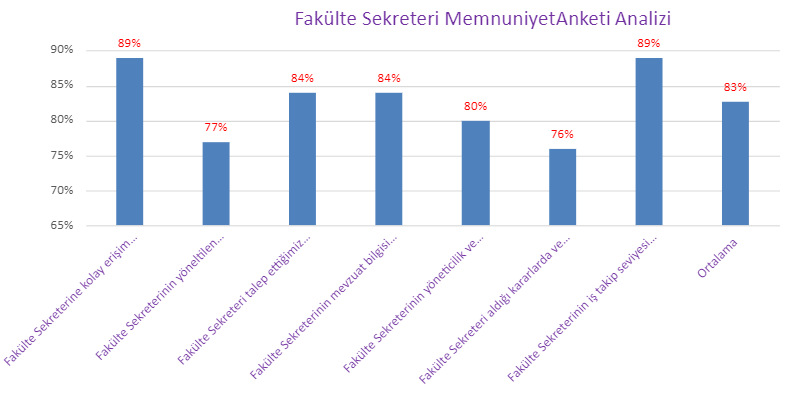 21
MEMNUNİYET ÖLÇÜM SONUÇLARI
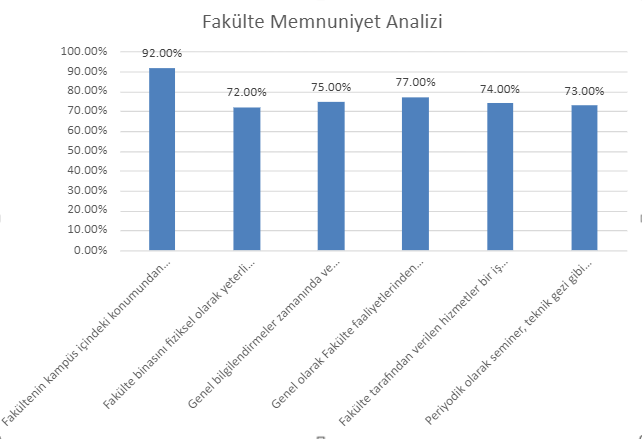 22
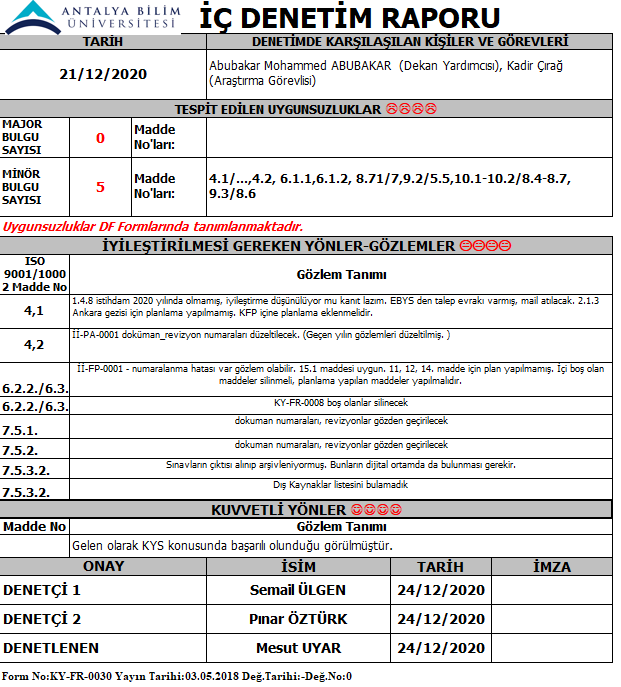 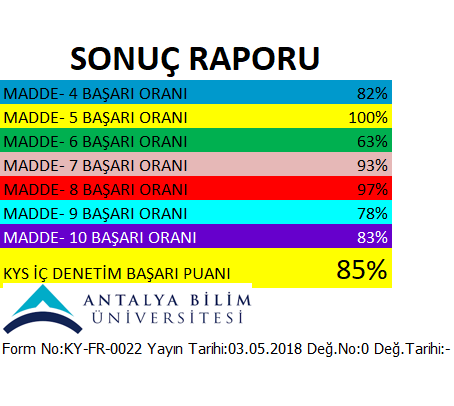 23
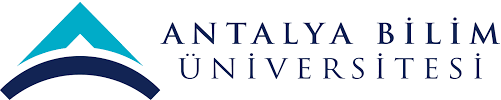 GELEN ŞİKAYETLER VE SONUÇLARI
İİSBF 1 adet şikayet gelmiştir. Şikayet sistemimizde tanımlanan süre içinde şikayet değerlendirip, çözüm üretilmiş ve şikayet kapatılmıştır.
24
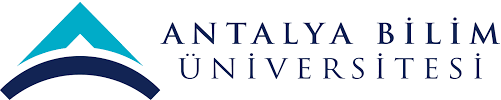 DEĞİŞİKLİKLERİN YÖNETİMİ
İİSBF Sürecinde 2020 Kalite Süreci planlanırken SWOT, SPİK, KFP, ve Risk Analizi belgeleri güncellenmiştir. 
Memnuniyet anketleri veya DF’lerden gelen riskler Risk Analizine eklenmiştir.  
Yapılan tüm değişiklikler Değişilik Talep ve Takip Formları ile kaydedilmiştir. 
Aynı şekilde Kalite Biriminden gelen bazı değişiklik talepleri olmuştur (SPİK ve KFP’ye maddelerin eklenmesi gibi).  Bu değişiklikler de gerçekleştirilmiştir.
Sosyal medya araçları daha aktif kullanılarak, öğrencilerimiz iletişim yoğunluğumuz arttı.
25
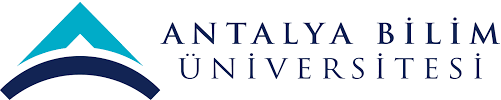 KAYNAK İHTİYACI
Stratejik Plan çerçevesinde hazırlanan Bölüm Kalite Faaliyet Planına yazılan etkinliklerin gerçekleştirilebilmeleri için talep edilen bütçenin karşılanması.
26
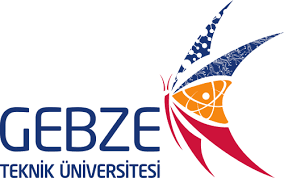 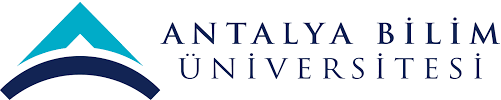 SÜREKLİ İYİLEŞTİRME ÖNERİLERİ
Kalite sürecindeki bazı işlemlerim manuel yapılmasından kaynaklı olarak hata yapılması riskine açık bulunmaktadır. Veri kaybının yaşanması da muhtemeldir.
Öneri: Kalite sürecine ait bütünleşik bir otomasyon sisteminin kurulması.
İç denetim süreçlerinde bazı yorum sıkıntıları yaşanabilmektedir.
Öneri: Yorum açık maddeler için üniversite genelinde kabul görecek ortam yorumların geliştirilmesi.
Bilgilendirme maillerinin zamanlamaları konusunda bazen karışıklıklar olabiliyor
Öneri: Bilgilendirme mailleri için periodların belirlenlenmesi.
27